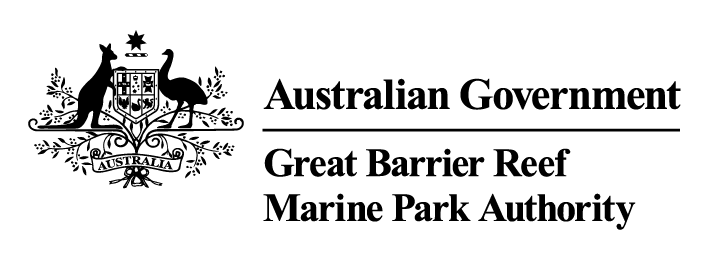 ASSESSMENT TASK
Answer the question: 
How did I helpthe Great Barrier Reef?
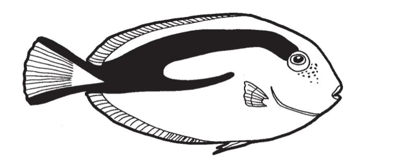 Multi-modal presentation
Length: 1-3 minutes
Draft due date:
Final due date:
Teacher nominated presentations will be sent to GBRMPA for publication.
[Speaker Notes: CAN GBRMPA PUBLISH THESE? It would be great marketing???!!! Could make it some sort of competition perhaps???]
Teacher comments:
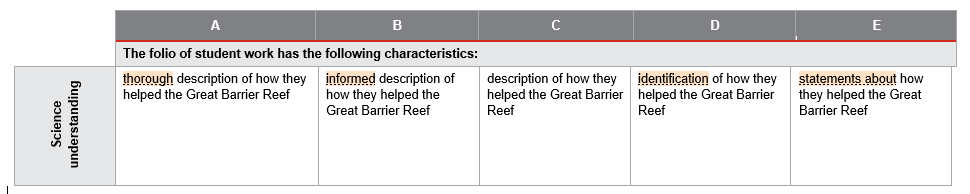 Name:
[Speaker Notes: https://www.qcaa.qld.edu.au/p-10/aciq/frequently-used-resources/standards-elaborations/p-10-science]